Positioning Statement
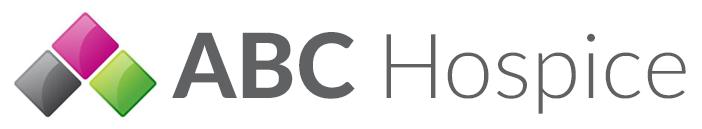 Tagline – One-sentence statement used for all external comms and content – pithy and easy to remember!
Summarize who you are and what you do
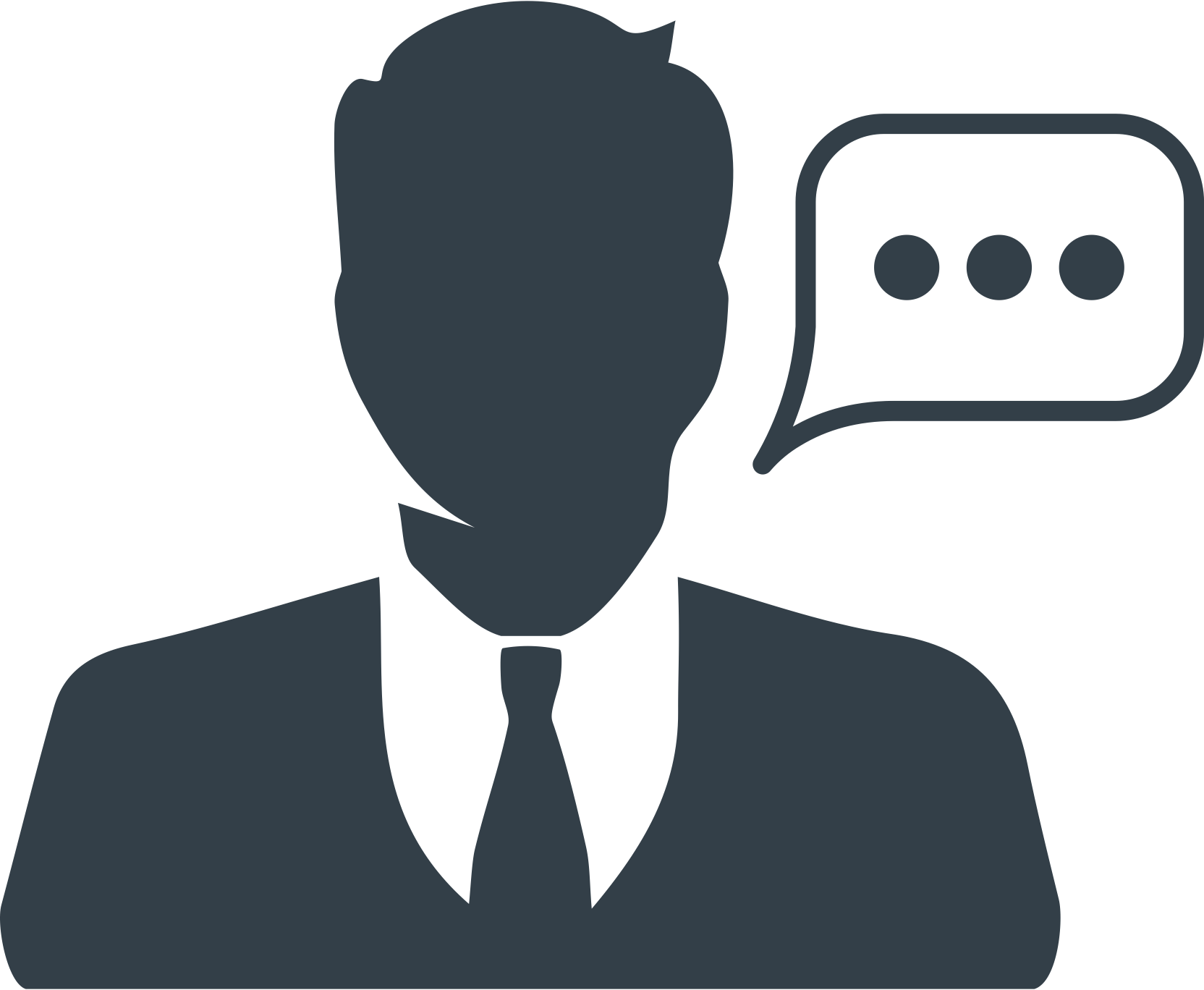 Tone of Voice – If your company was a person, describe how they would speak
Mission Statement
Elevator Pitch – How would you describe what your company does and what makes you different if you had to explain it to someone between stops on an elevator ride?
What is your organization’s goal?
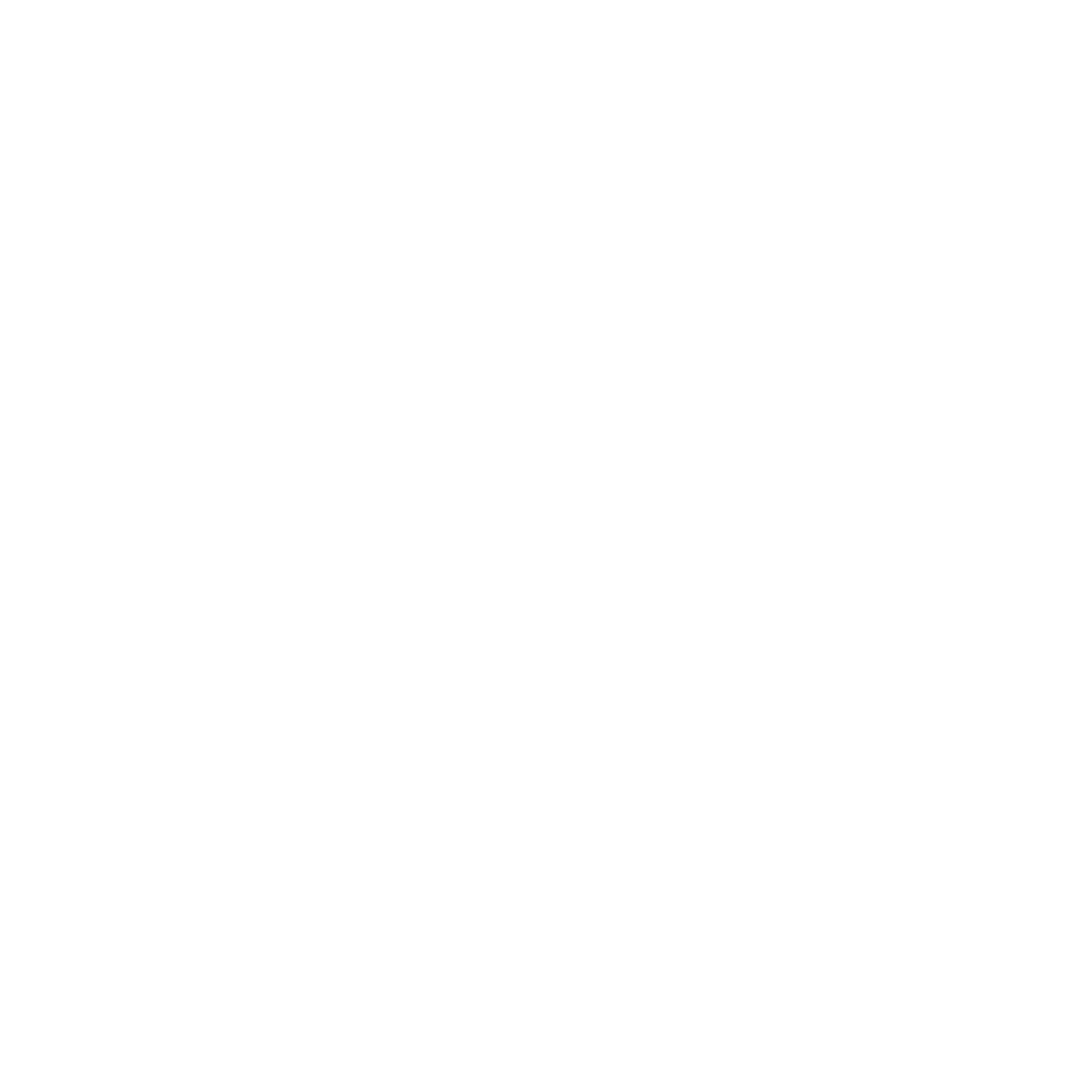 Headline - Your physician-specific value proposition goes here
Target Patient Audience
What makes you a better fit than your competitors? Use metrics!
What features or benefits do you provide that no one else does?
Why should they choose your company?
Describe your ideal patient type
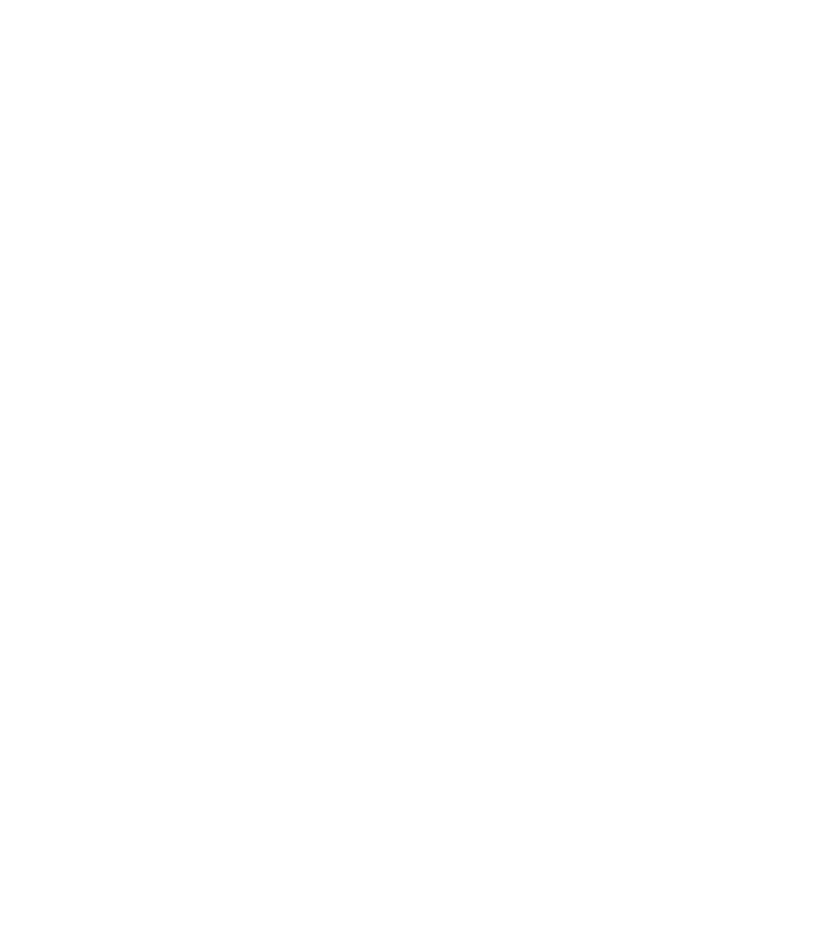 Headline - Your patient-specific value proposition goes here
What experiences/outcomes do your patients typically see?
Highlight a unique feature or benefit
Why should they choose your company?
Target Referral Partner Audience
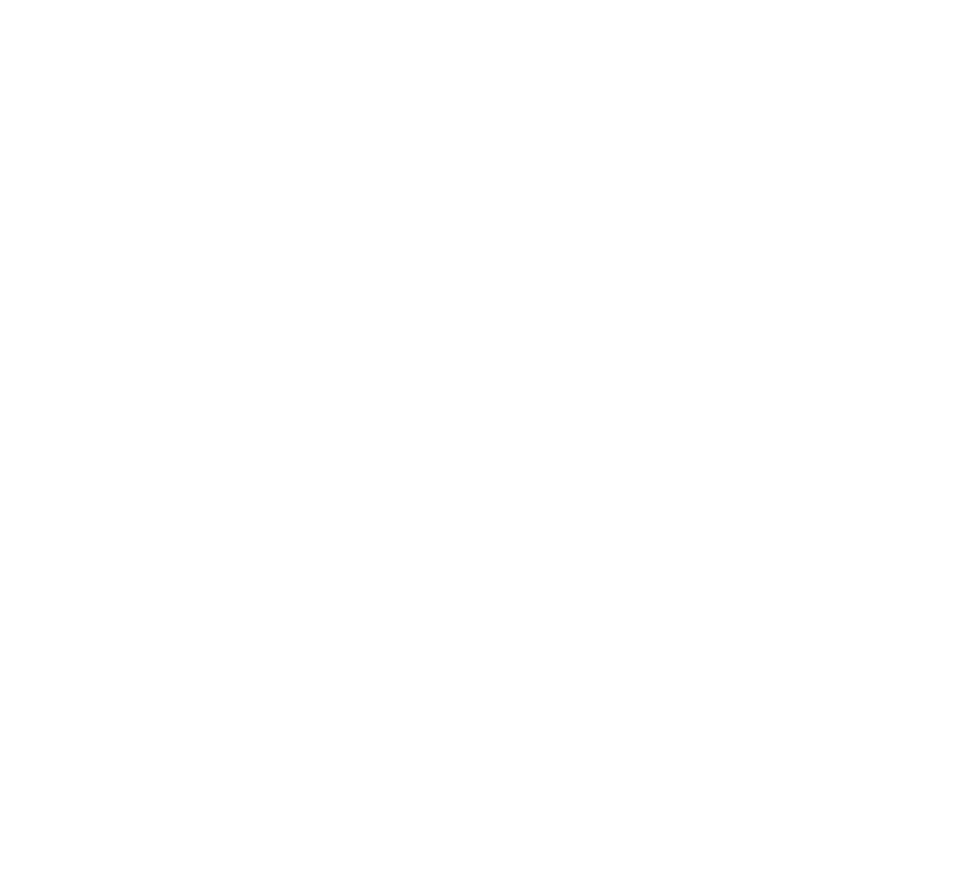 Which physician types and/or referral sources would make the best partner for your organization?
Headline - How you will support their family members and caregivers goes here
What makes you a better fit than your competitors?
What features or benefits do you provide that no one else does?
Why should they choose your company?
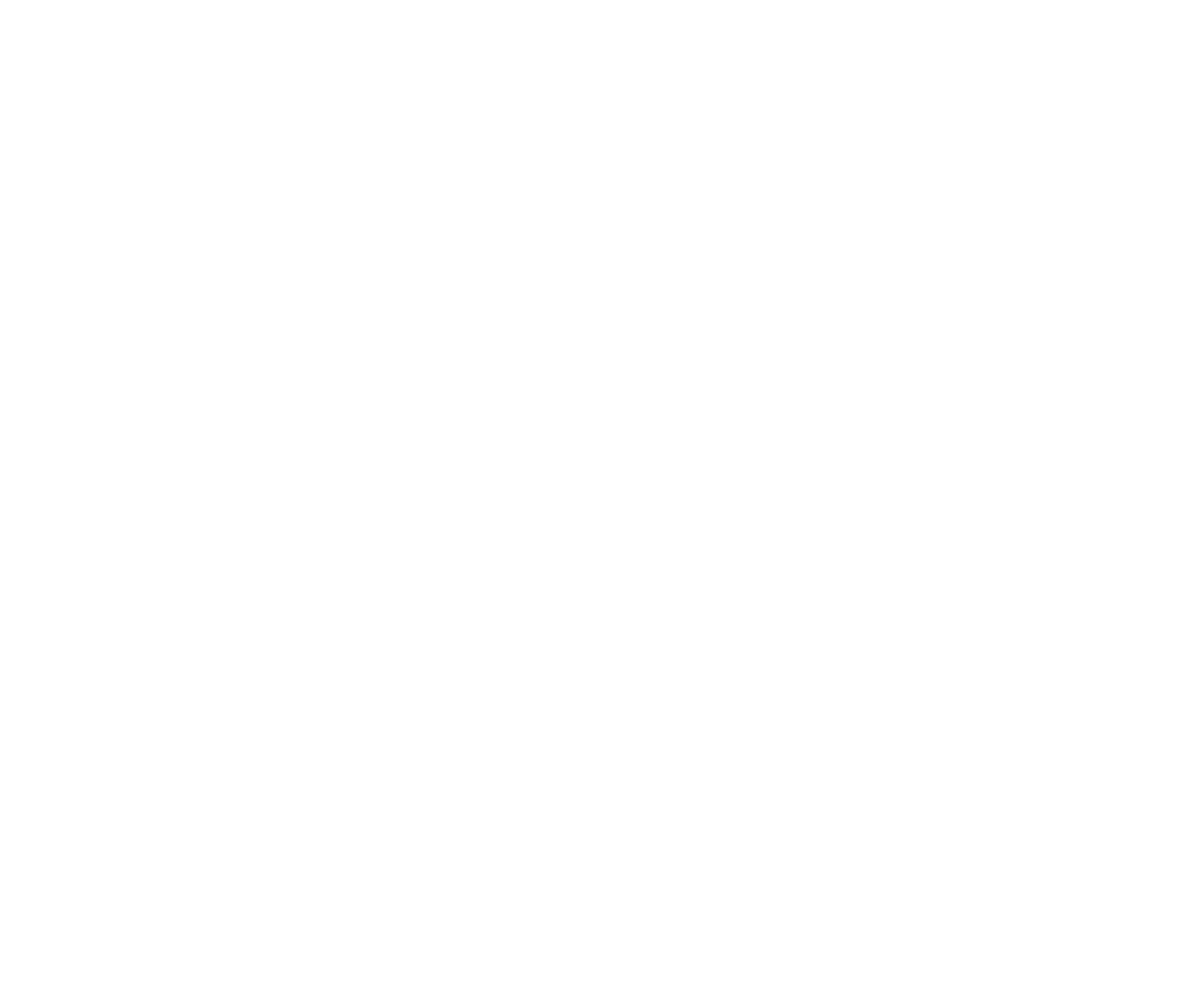